Independent Task
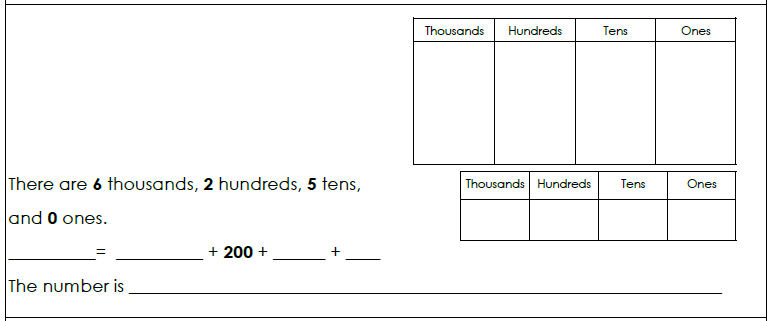 Task
Fill in the missing representations for the following 4-digit numbers
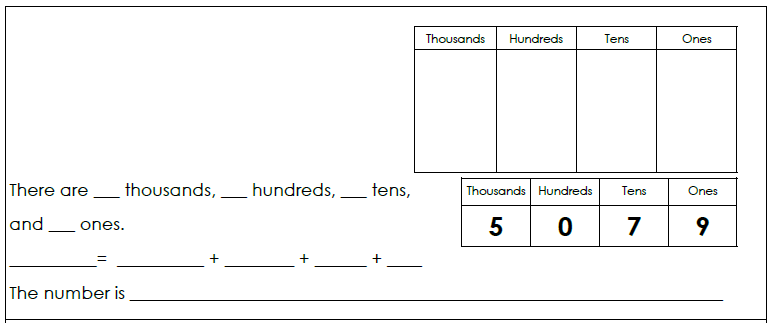 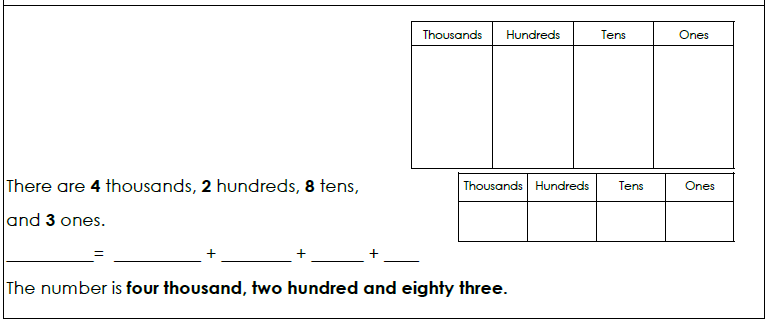 ‹#›